讀書會運作模式─以「生命中美好的缺憾」為例
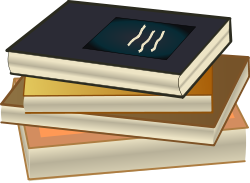 閱讀策略─故事文本分析
心智圖
曼陀羅思考法
魚骨圖
故事線(情節心電圖)
2
故事文本分析
「5W1H」閱讀技巧(六何法)
who → 誰（人物、主角）       
where →在哪裡（地方）
when → 何時（時間、日期）
what → 什麼事（事情）
why → 為什麼（原因）
how → 如何（方法）
3
曼陀羅思考法
一種有助擴散性思維的思考策略
日本今泉浩晃博士推行
九宮格圖
將主題寫在中央
然後把由主題所引發的各種想法或聯想寫在其餘的八個格子內
基本的型式
4
水平思考
並聯式的擴散思考
5
垂直思考
串聯式思考
6
班級經營的應用─晨間日記
7
班級經營的應用─晨間日記
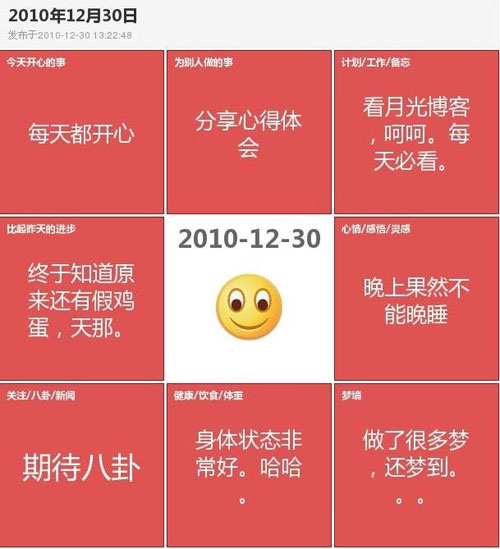 8
班級經營的應用─晨間日記
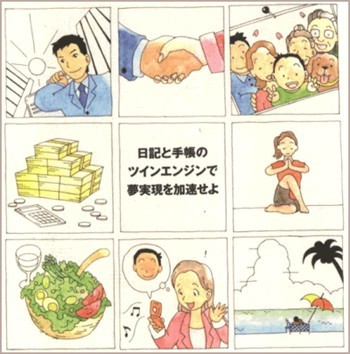 9
曼陀羅九宮格
10